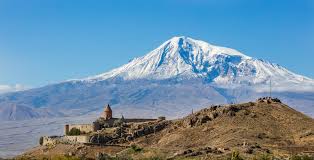 We three kings of orient areBearing gifts we traverse afarField and fountainMoor and mountainFollowing yonder star
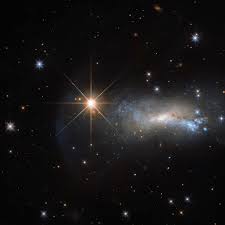 O star of wonder, star of nightStar with royal beauty brightWestward leading, still proceedingGuide us to thy perfect light
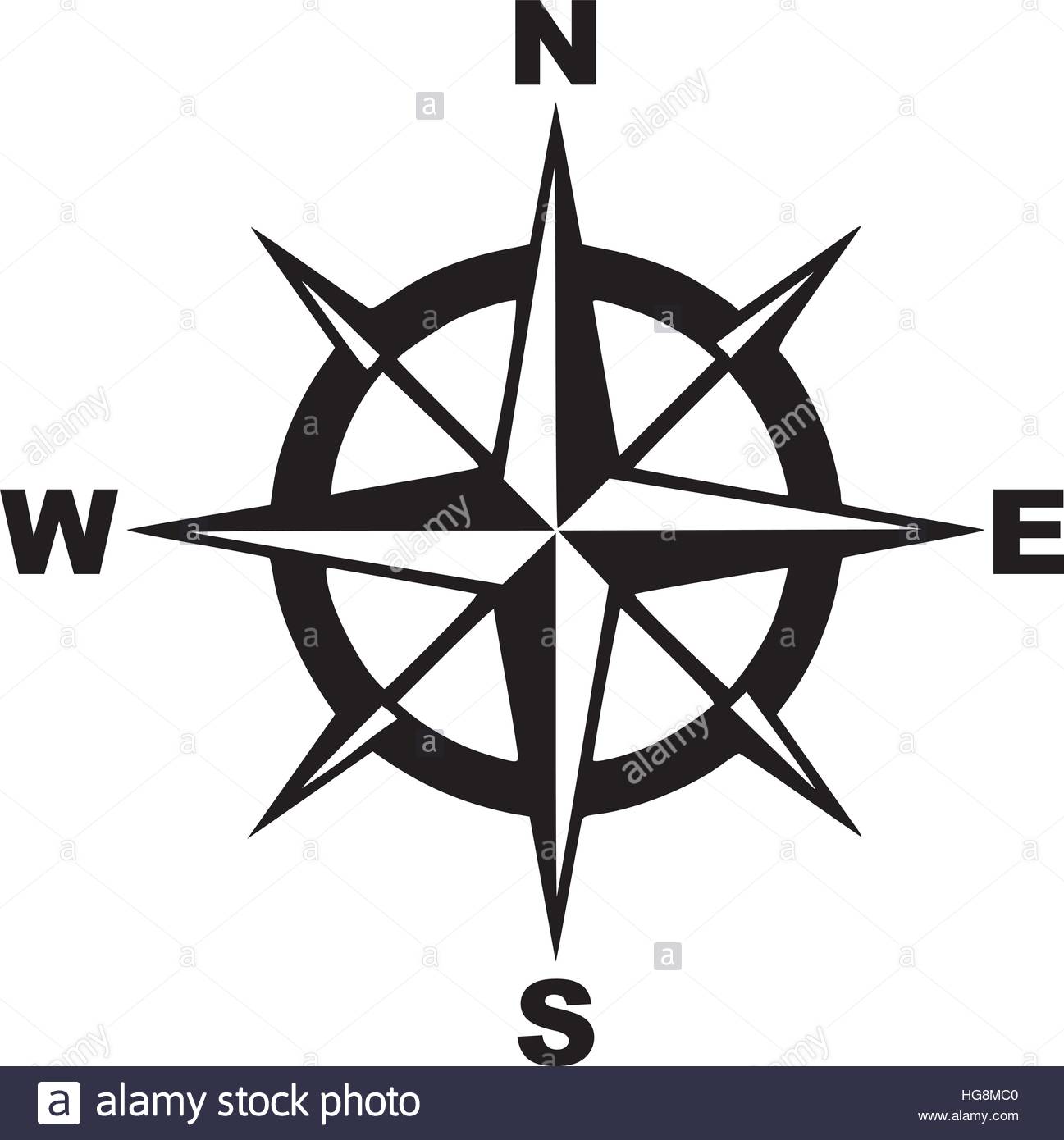 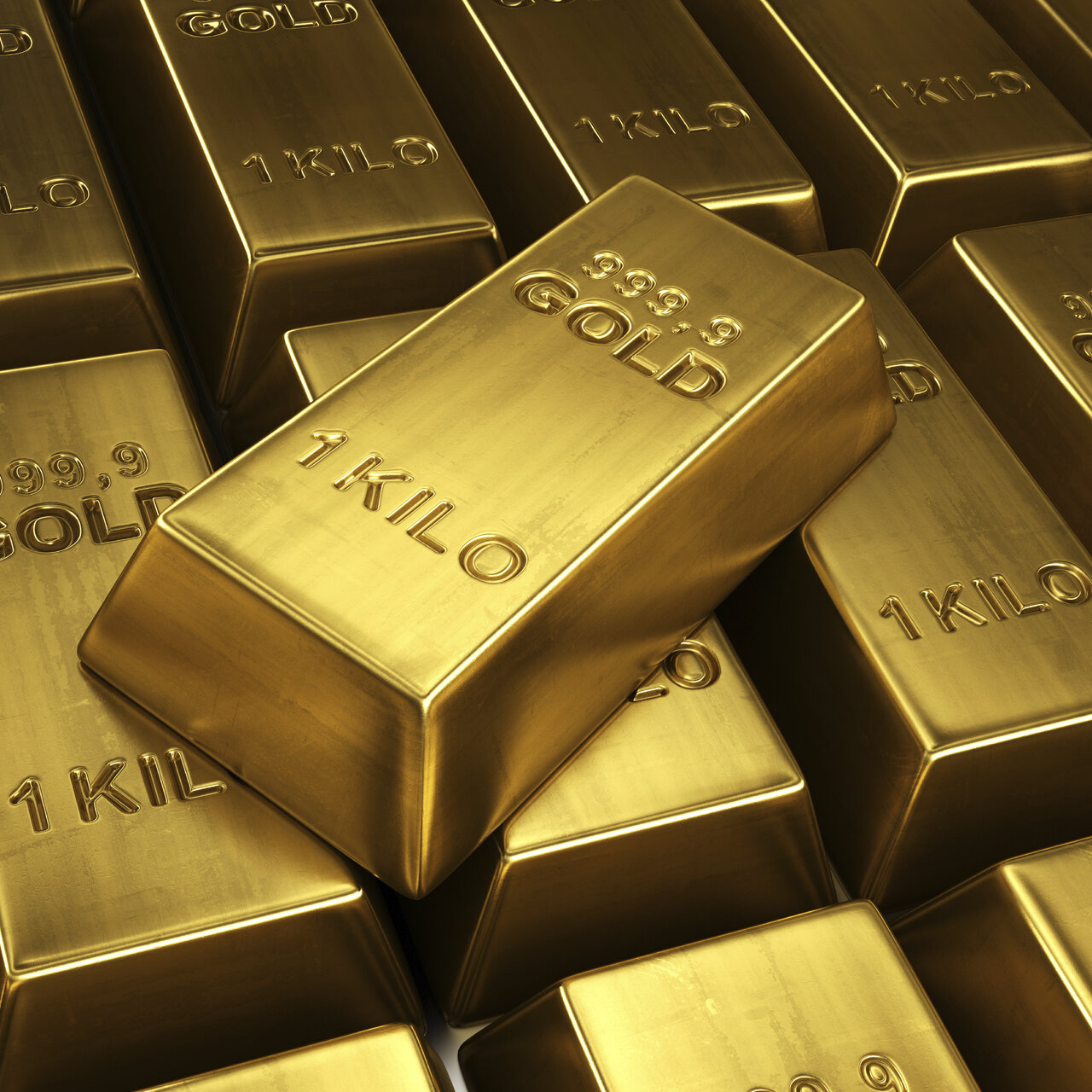 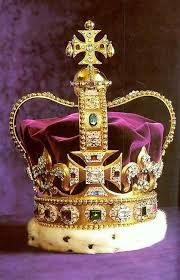 Born a King on Bethlehem's plainGold I bring to crown Him againKing for ever, ceasing neverOver us all to reign
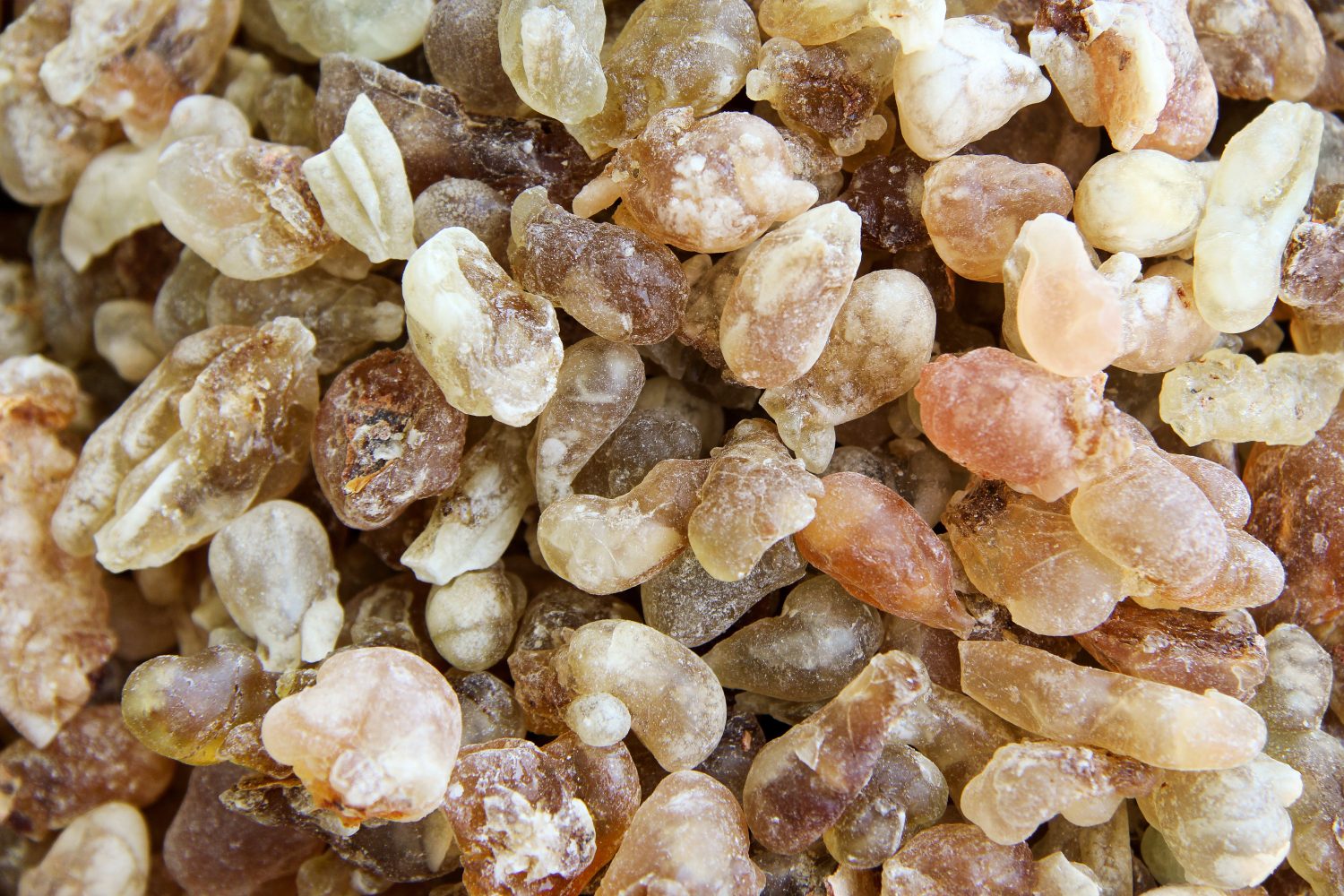 Frankincense to offer have IIncense owns a Deity nighPrayer and praisingAll men raisingWorship Him, God most high
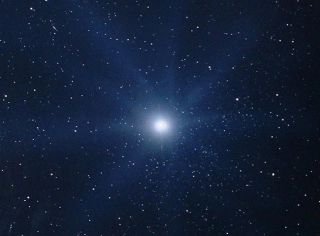 O star of wonder, star of nightStar with royal beauty brightWestward leading, still proceedingGuide us to thy perfect light
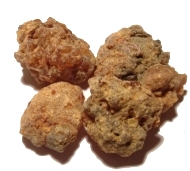 Myrrh is mine; its bitter perfume                                             Breathes a life of gathering gloom    Sorrowing, sighing,    Bleeding, dying,    Sealed in the stone-cold tomb.
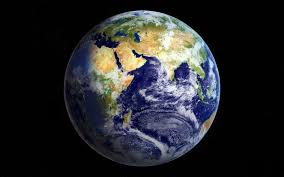 Glorious now behold Him arise,    King, and God, and Sacrifice;    Heav’n sings Hallelujah:    Hallelujah the earth replies.
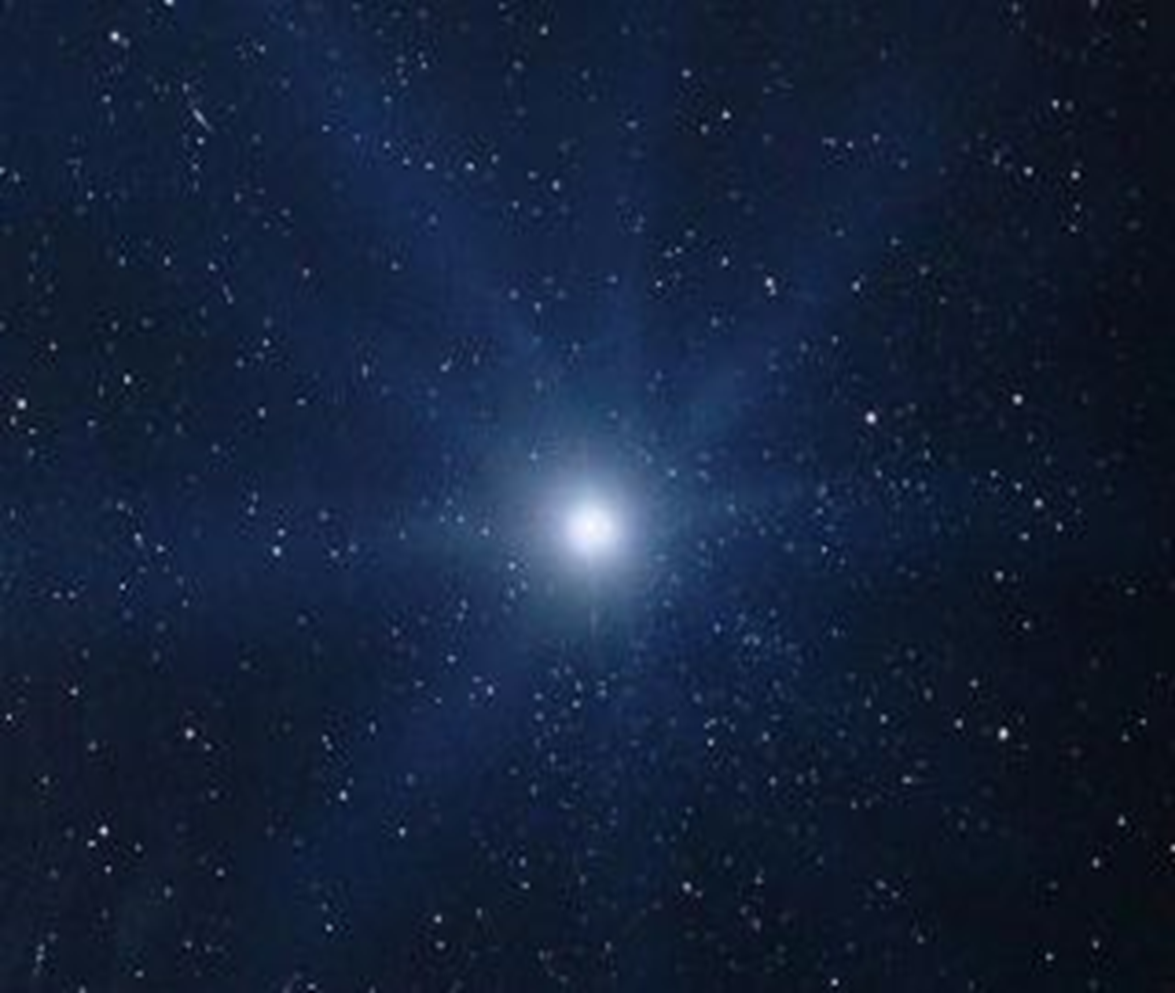 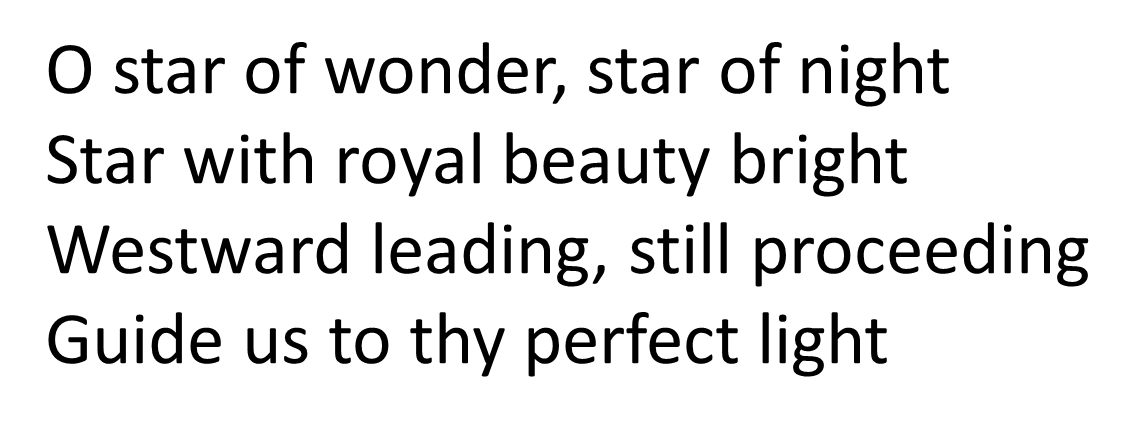